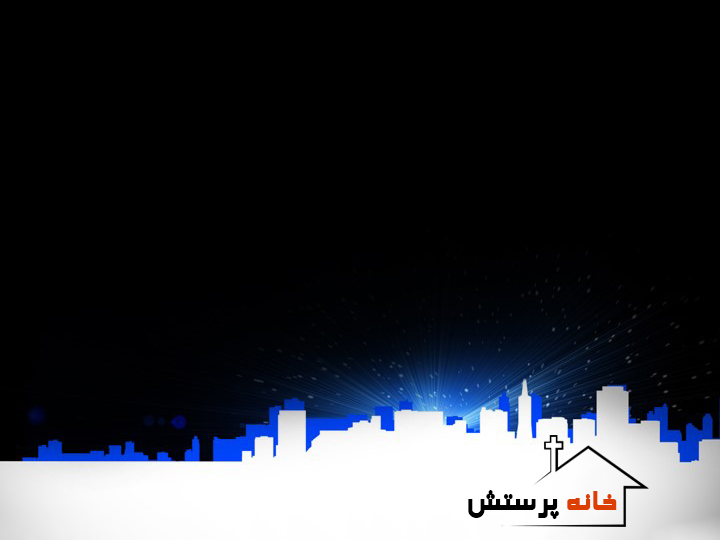 اگر که حاصل عمرم، تبه گردد رود بر باد
هر آنچه ساختم و کِشتم، بسوزد از پی و بنیاد
جلال بر نامت باد
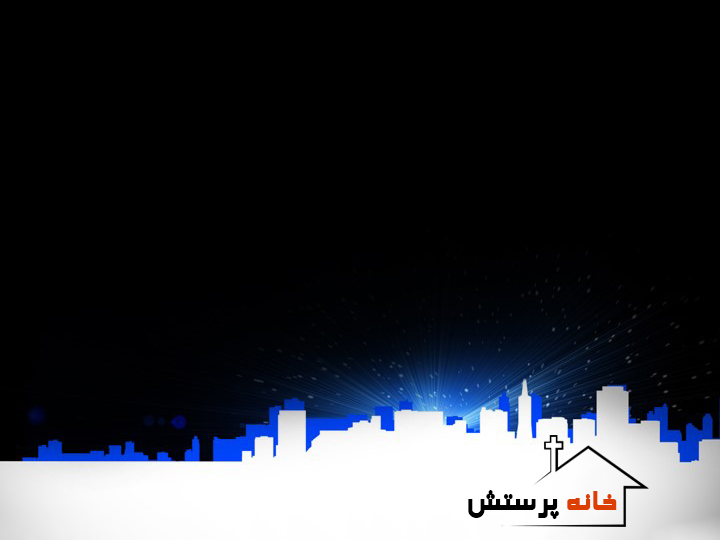 اگر روزی رسد از راه، که گَردَم غرقِ اشک و آه
جهانم یکسره تاریک، نبینم روی مِهر و ماه
جلال بر نامت باد
جلال بر نامت باد ای مسیح و شاه من
ای فیض عظیمت، صخره و پناه من
جلال بر نامت باد ای شبان جان من
جلال بر نامت باد تا ابد
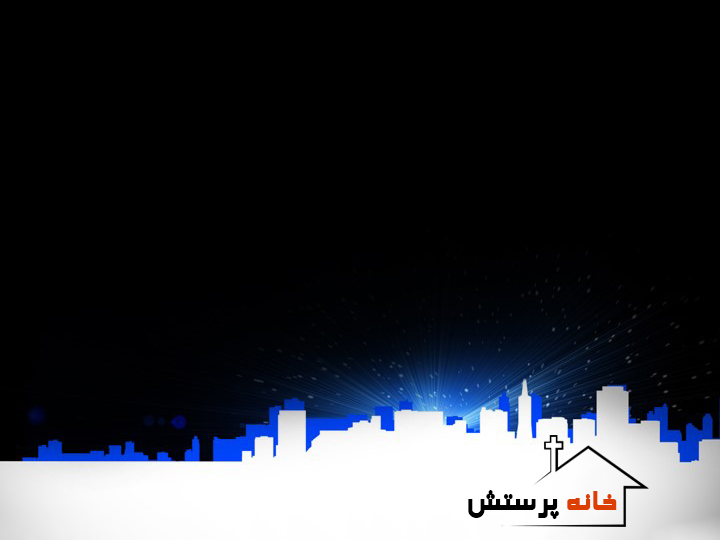 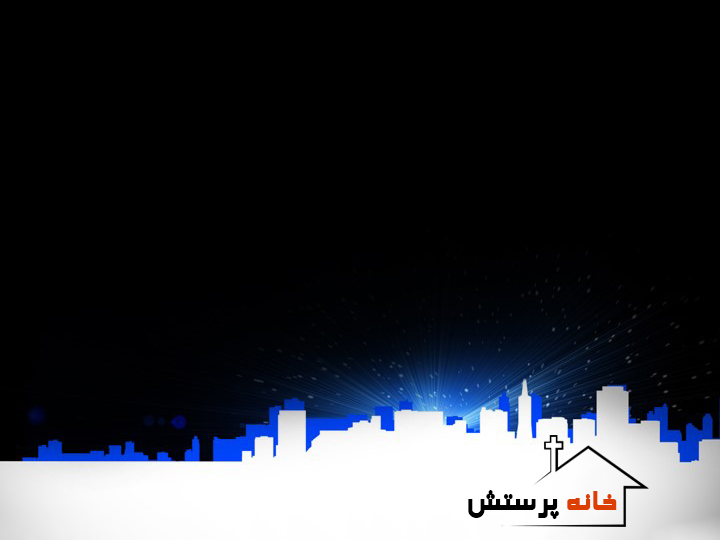 اگر زخمی و دلخسته، شَوَم خاموش و لَب بسته
و یا از جورِ اهریمن، نفس در سینه بشکسته
جلال بر نامت باد
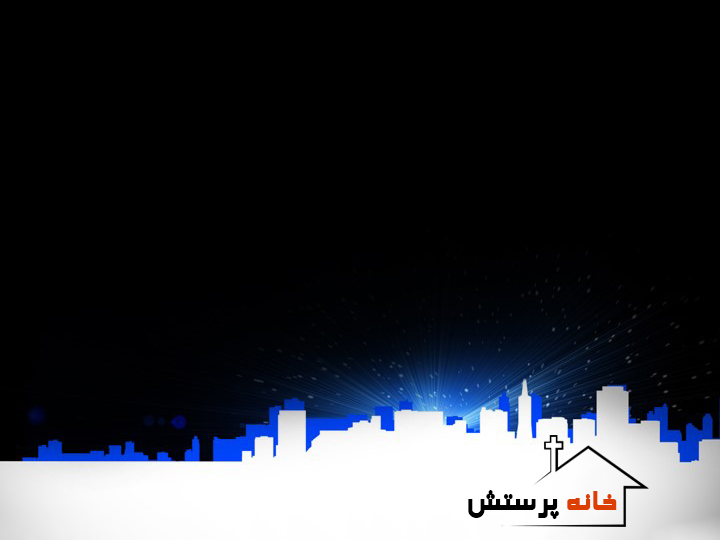 اگر ویران شود فردا، ببندم چشم از این دنیا  
رَوَم از خاطر و از یاد، ز خاکم خیزد این فریاد
جلال بر نامت باد
در روزهای درد و ماتم،   مِهرَت امیدِ حیاتم
 زیر آوار مصیبت ها،    تویی نور و هم نجاتم
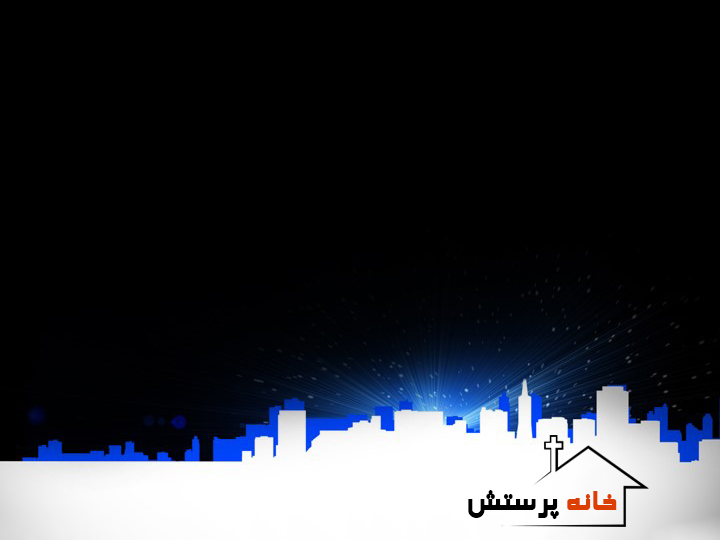